Fisica all’ Exploratorium:
Scienza, Arte e Percezione 


9 Ottobre, 2014 
Tom Rockwell, Director Exhibit & Media Studio
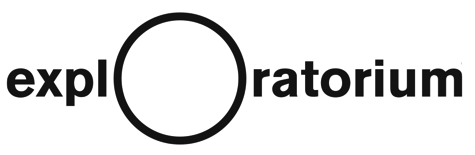 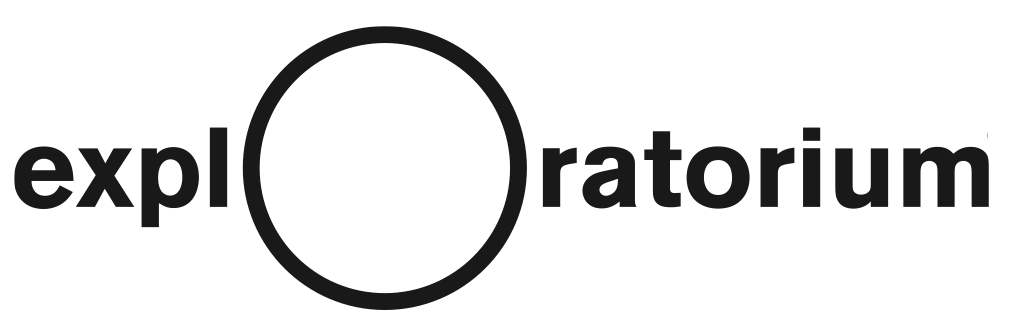 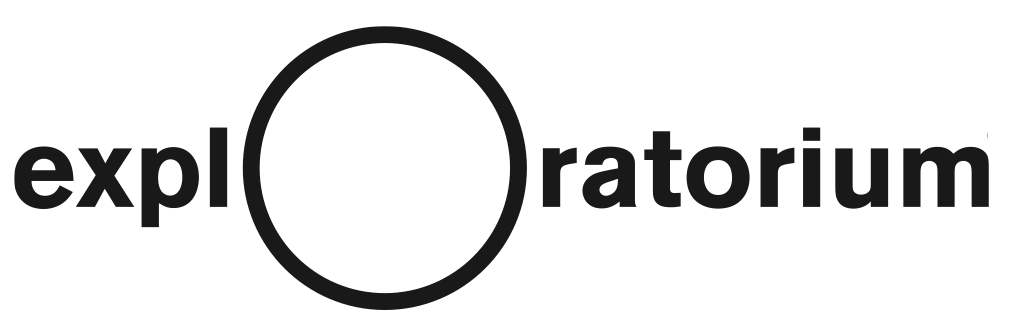 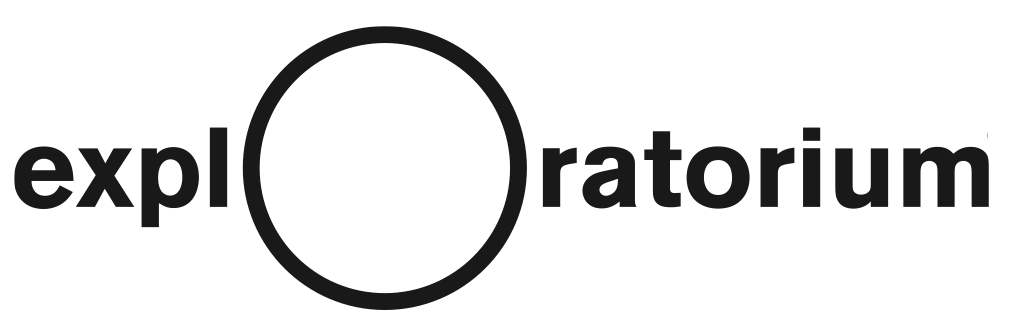 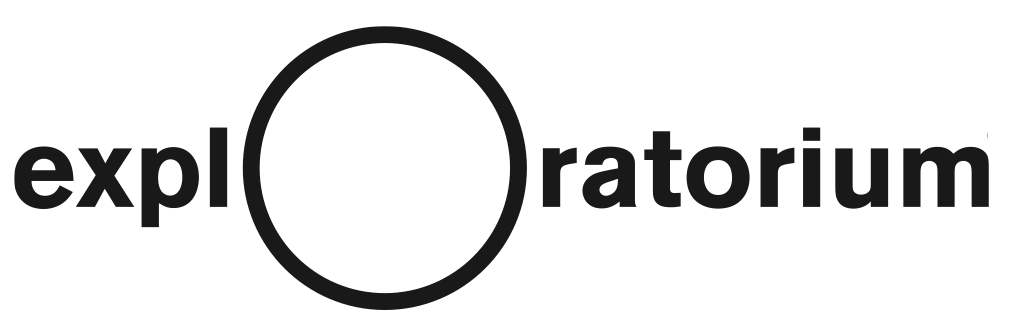 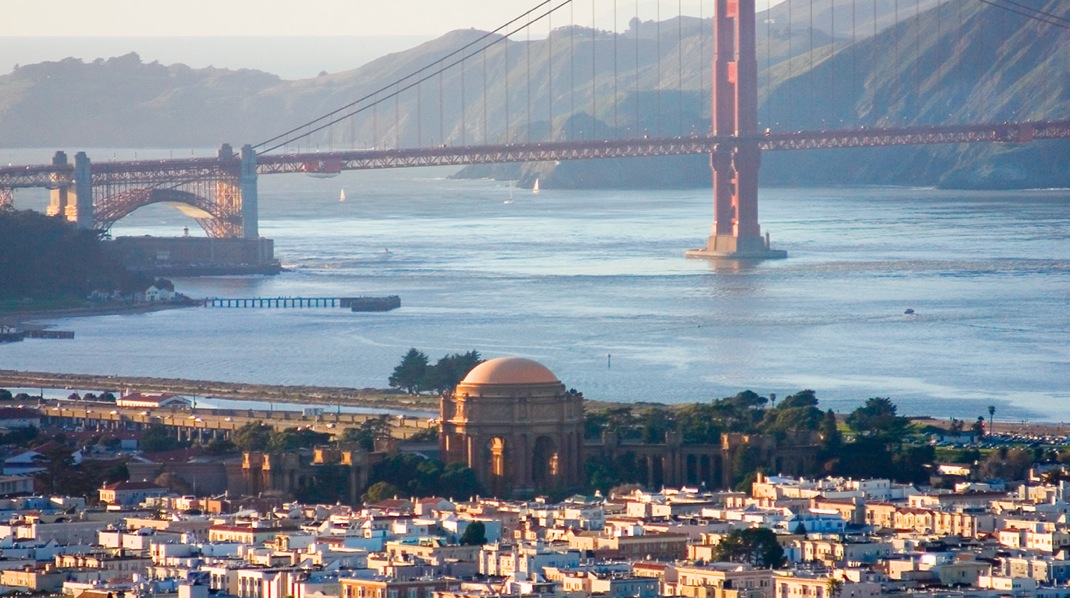 [Speaker Notes: From one dramatic location...]
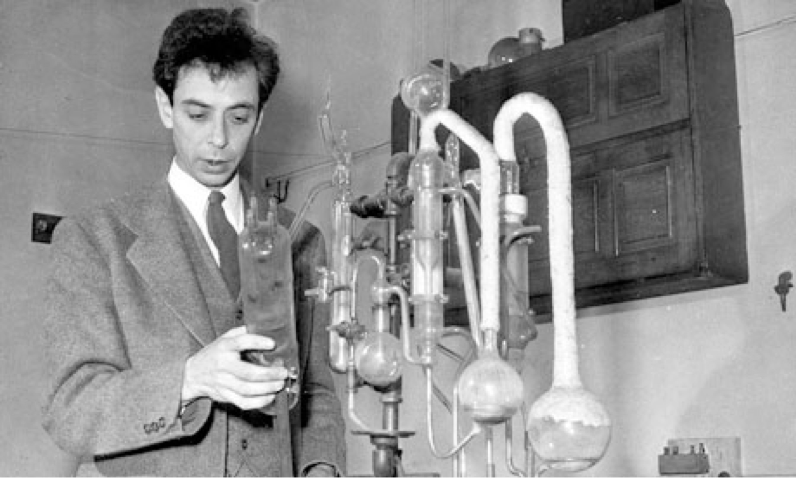 [Speaker Notes: From one dramatic location...]
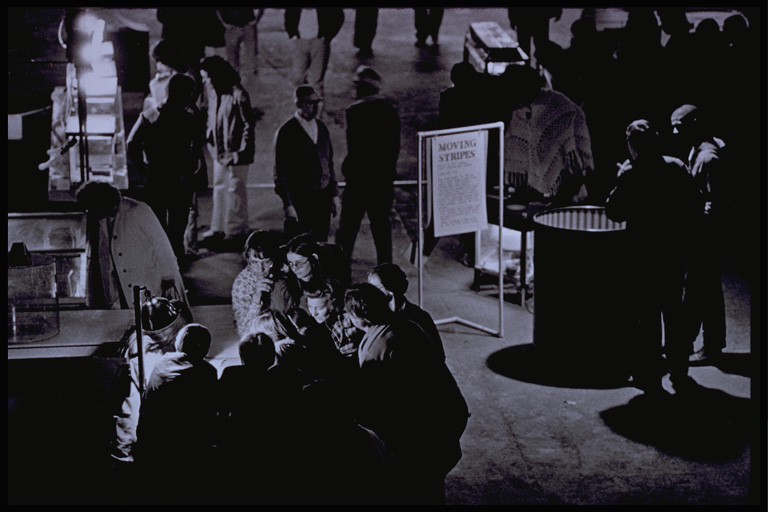 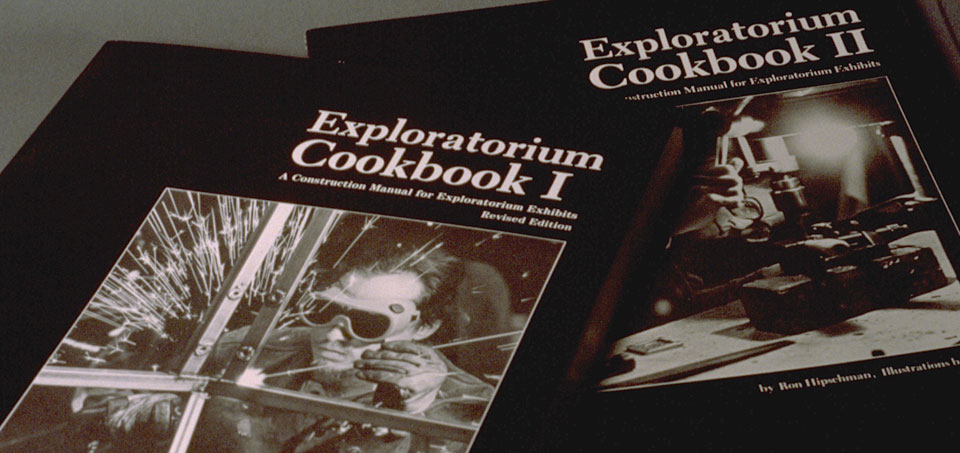 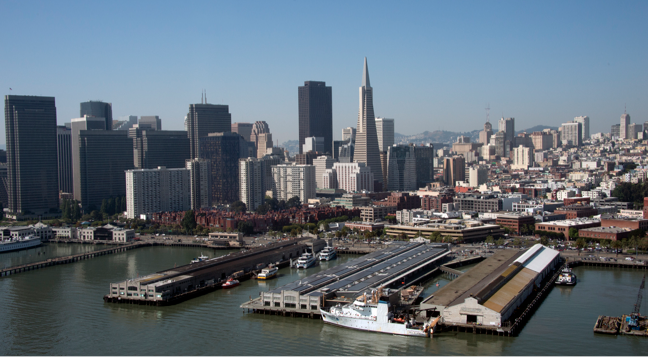 [Speaker Notes: ...to another.]
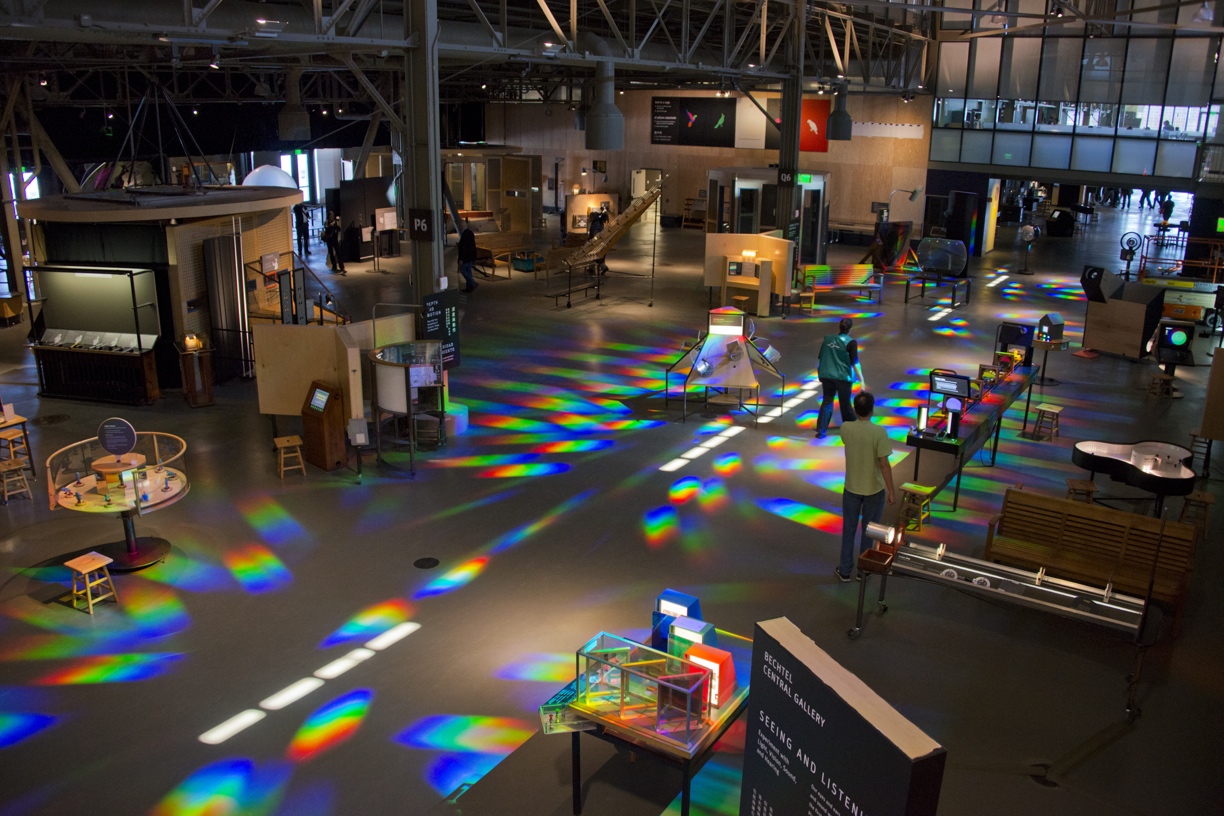 [Speaker Notes: ...to another.]
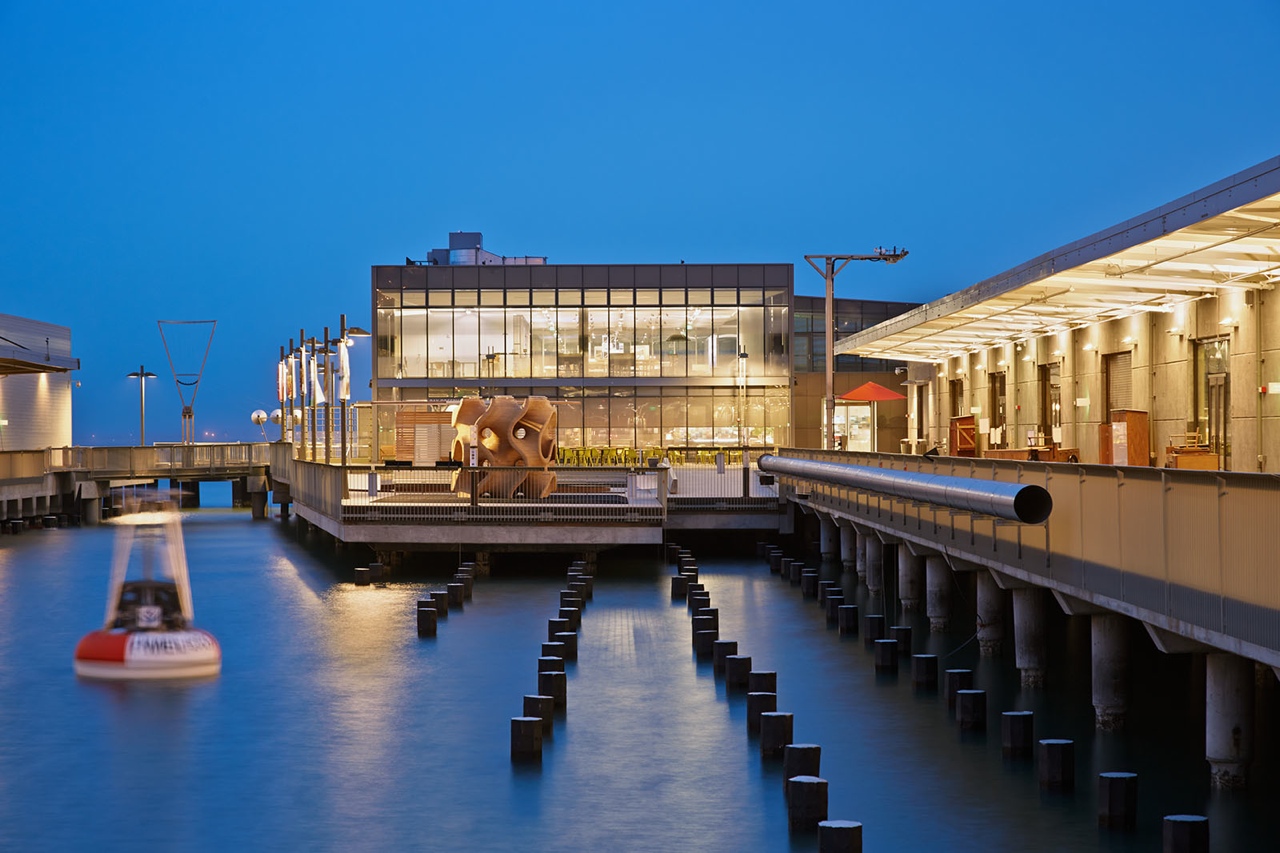 Fenomeni Dinamici
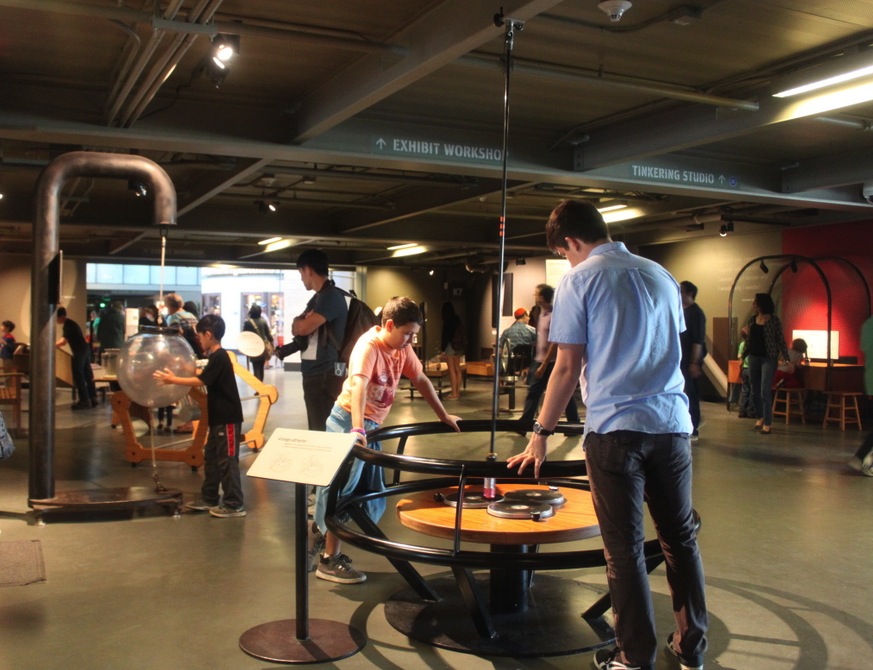 [Speaker Notes: Modeling Landscapes groups a series of exhibits about granular materials, water flow and pattern formation to allow visitors to experiment with the forces that shape the land.]
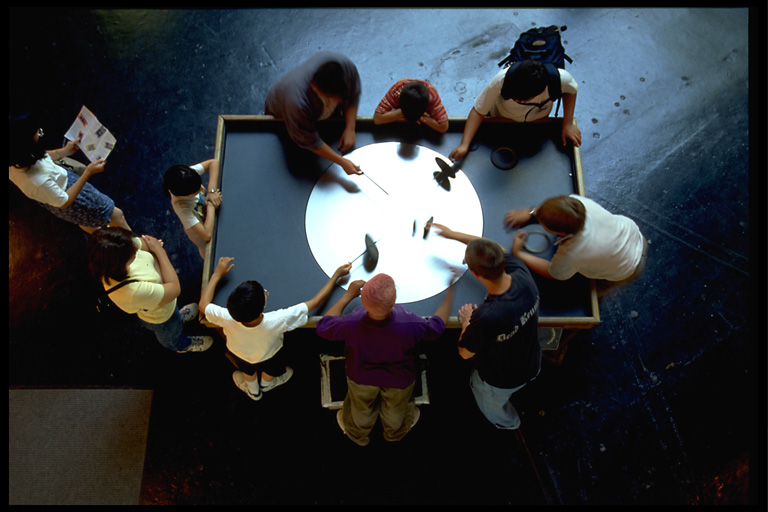 [Speaker Notes: Classic exhibits promote group inquiry allowing visitors to learn from each other’s behavior.]
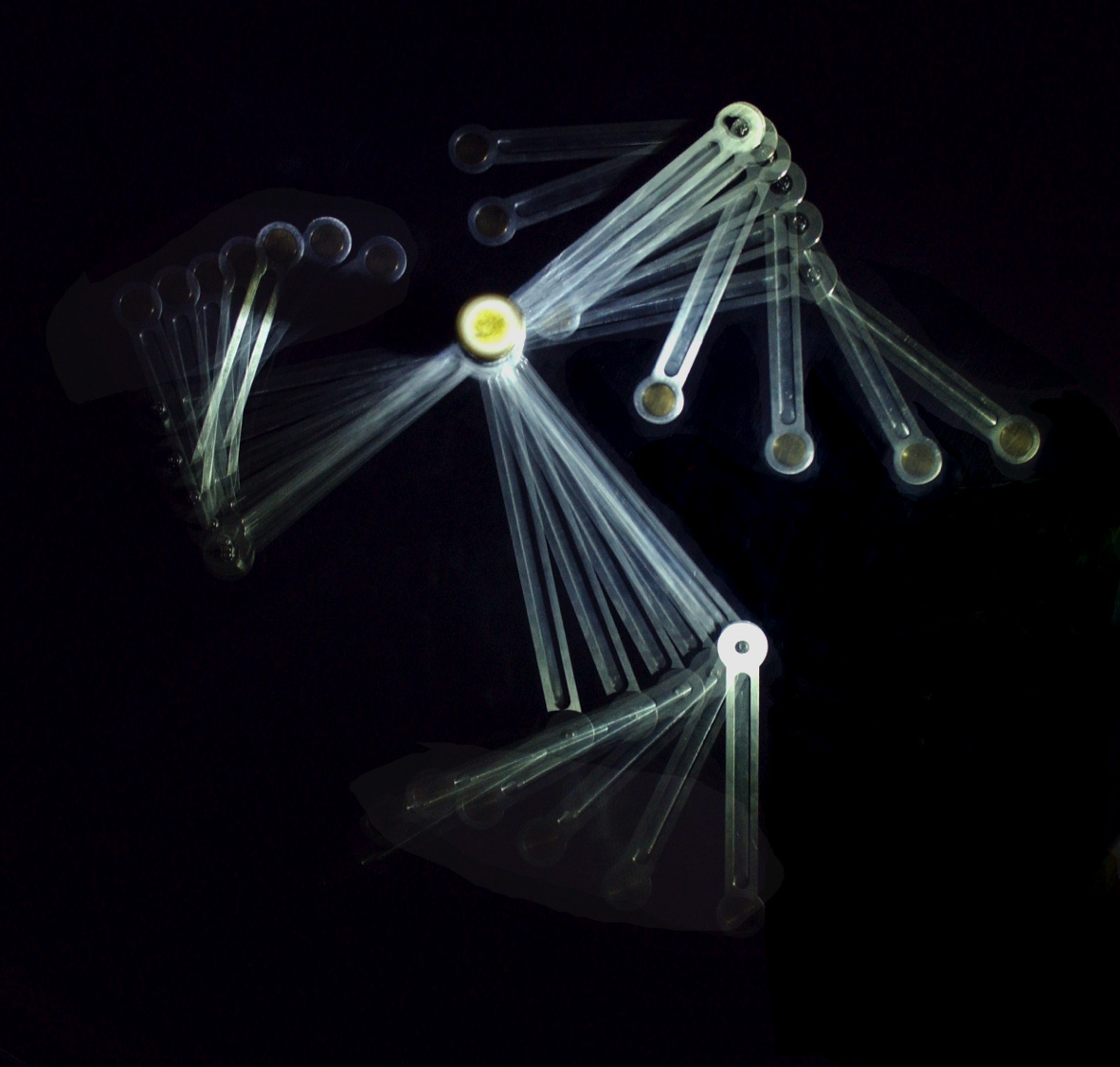 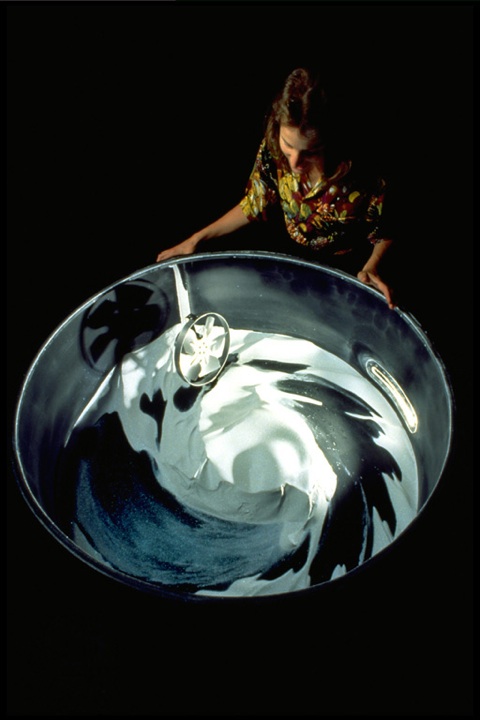 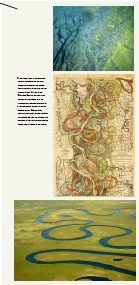 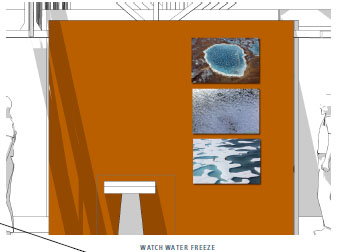 [Speaker Notes: Modeling Landscapes groups a series of exhibits about granular materials, water flow and pattern formation to allow visitors to experiment with the forces that shape the land.]
Fenomeni Ottici
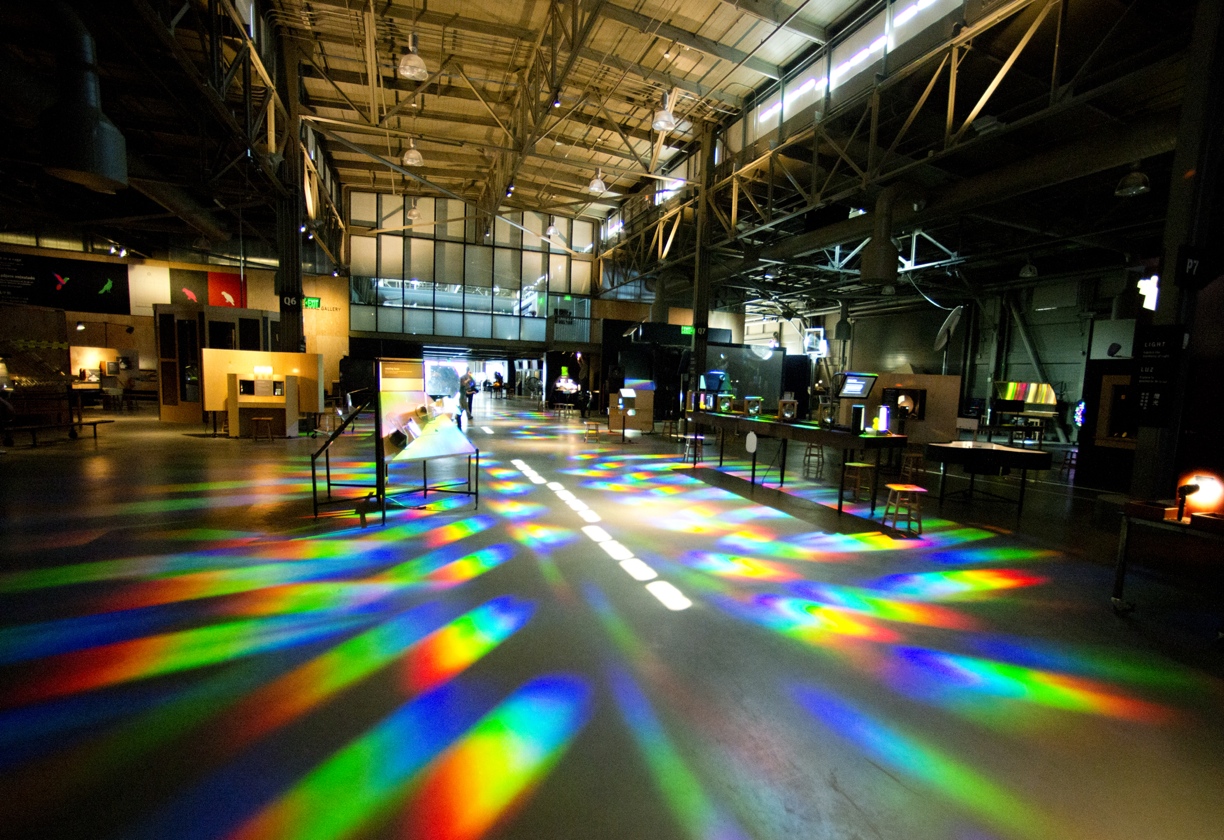 [Speaker Notes: It is a large open space punctuated with smaller enclosed buildings for light or sound control.]
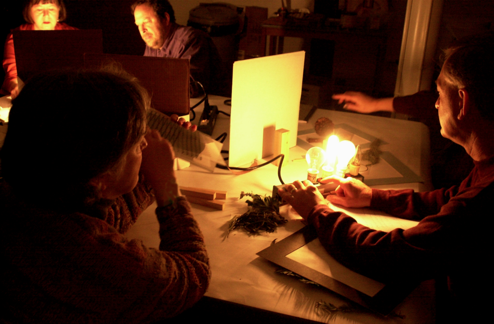 [Speaker Notes: ...attentive inquiry...]
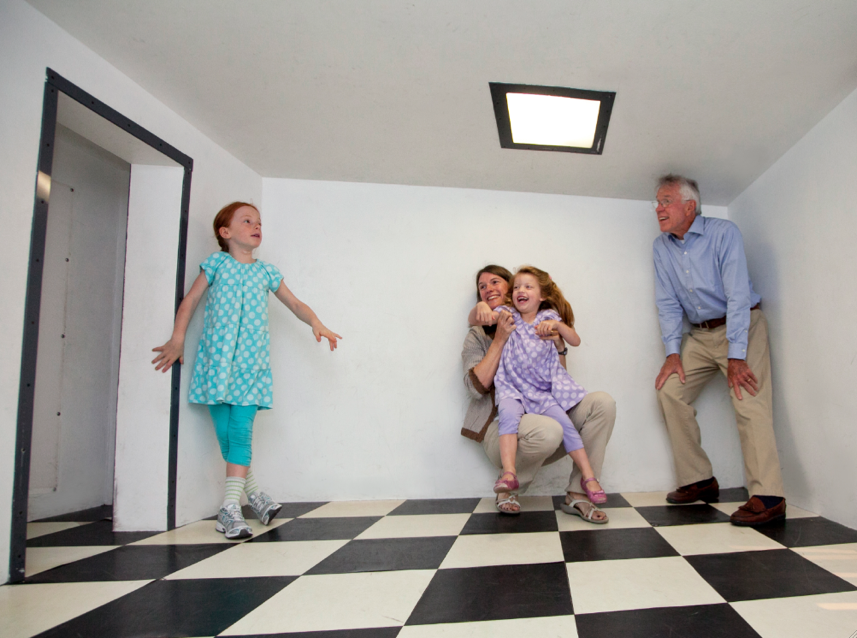 [Speaker Notes: Other classics include the Distorted Room...]
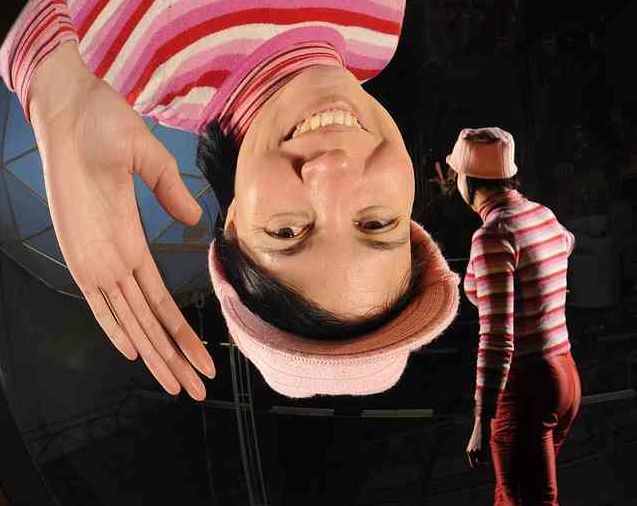 [Speaker Notes: ...whereas new exhibits include a spectacular parabolic mirror that was prototyped in the old building but will be permanently revealed at opening.]
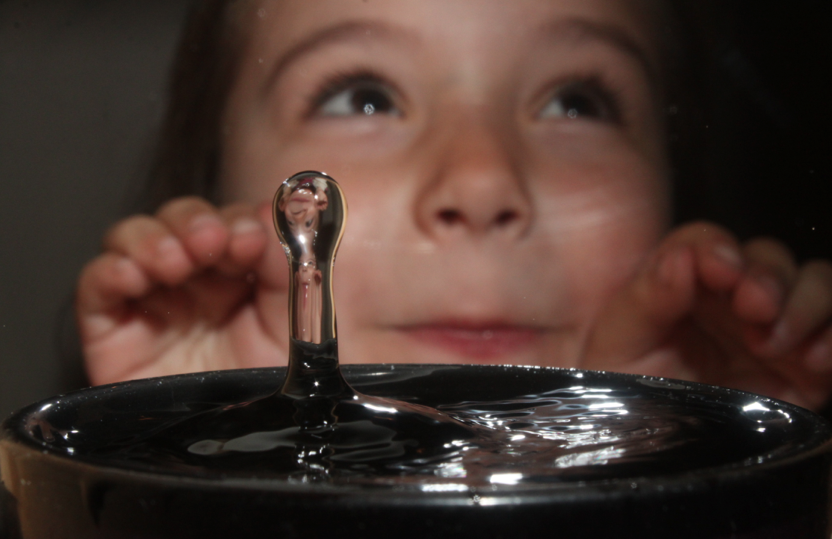 [Speaker Notes: This exhibit combines high-speed photography of a water drop hitting a full cup of water with the ability for visitors to see themselves in the exhibit.]
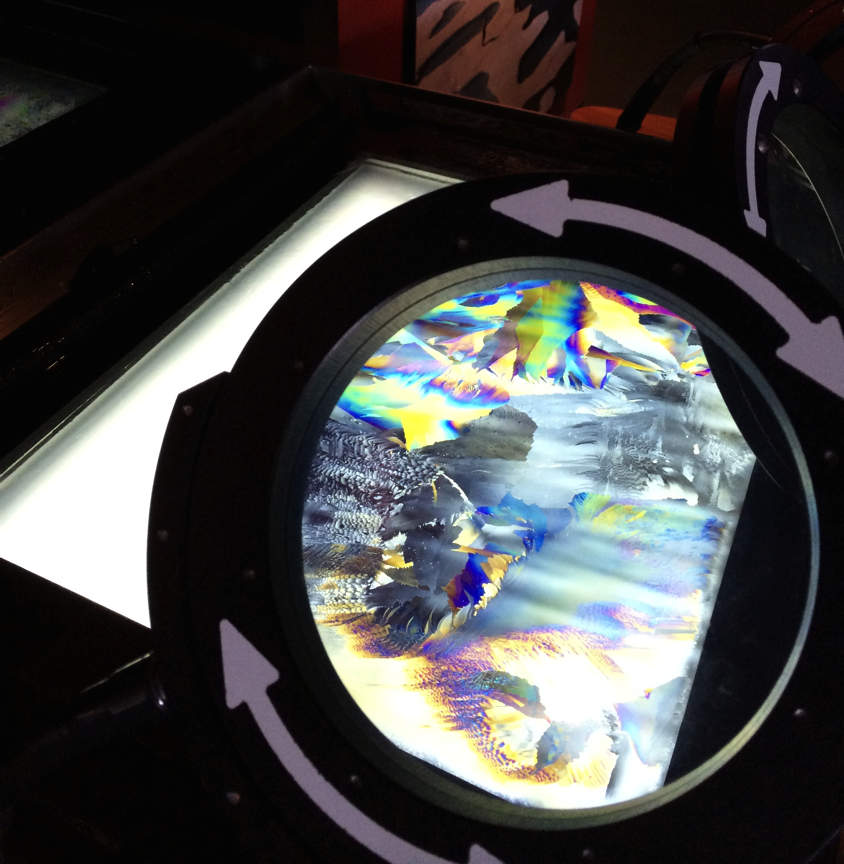 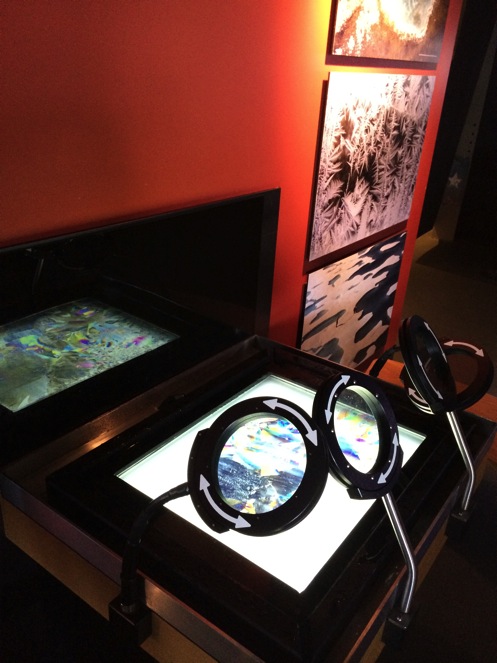 Fenomeni Atmosferici
e dell’ Ambiente
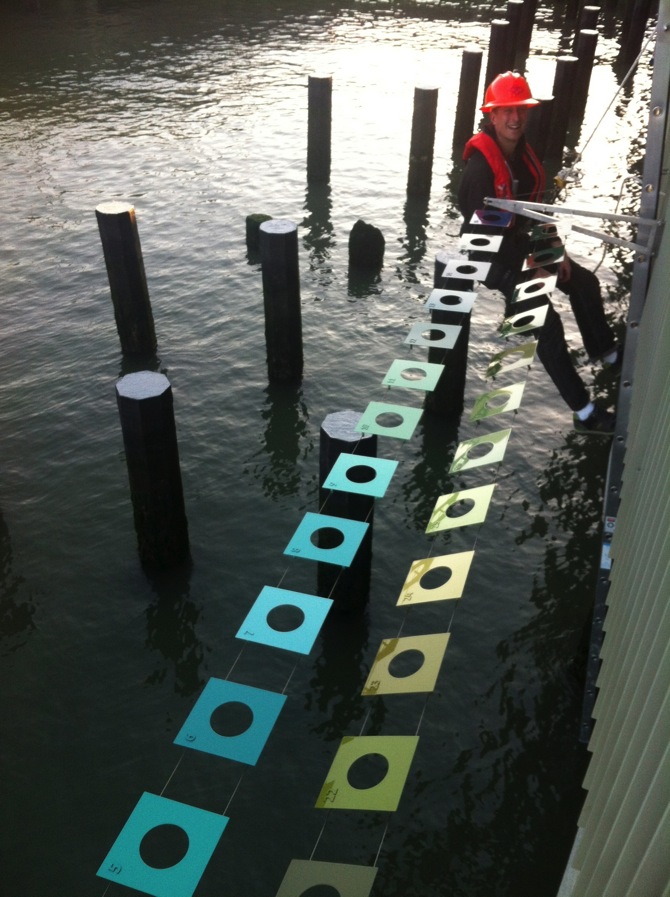 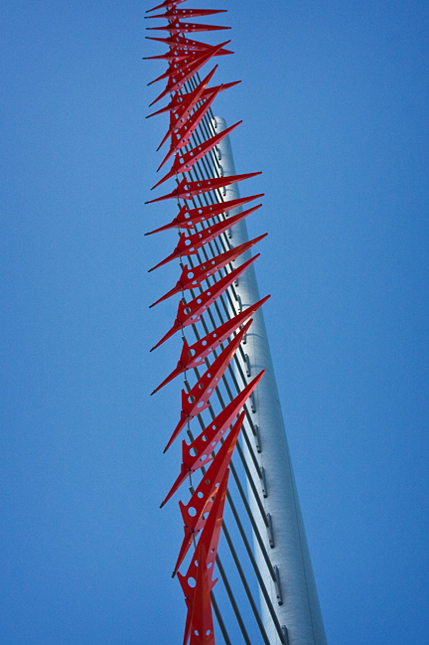 [Speaker Notes: A series of exhibits instrument the landscape, helping visitors read the changing dynamics in the Bay. Indicators in the water and the air show the directions of the changing tides and stratification of the wind currents. Visitors can lower a large scale “Secchi Disk” into the bay water giving them a way to measure the turbidity of the waters as the white disks disappear from view at a given depth.]
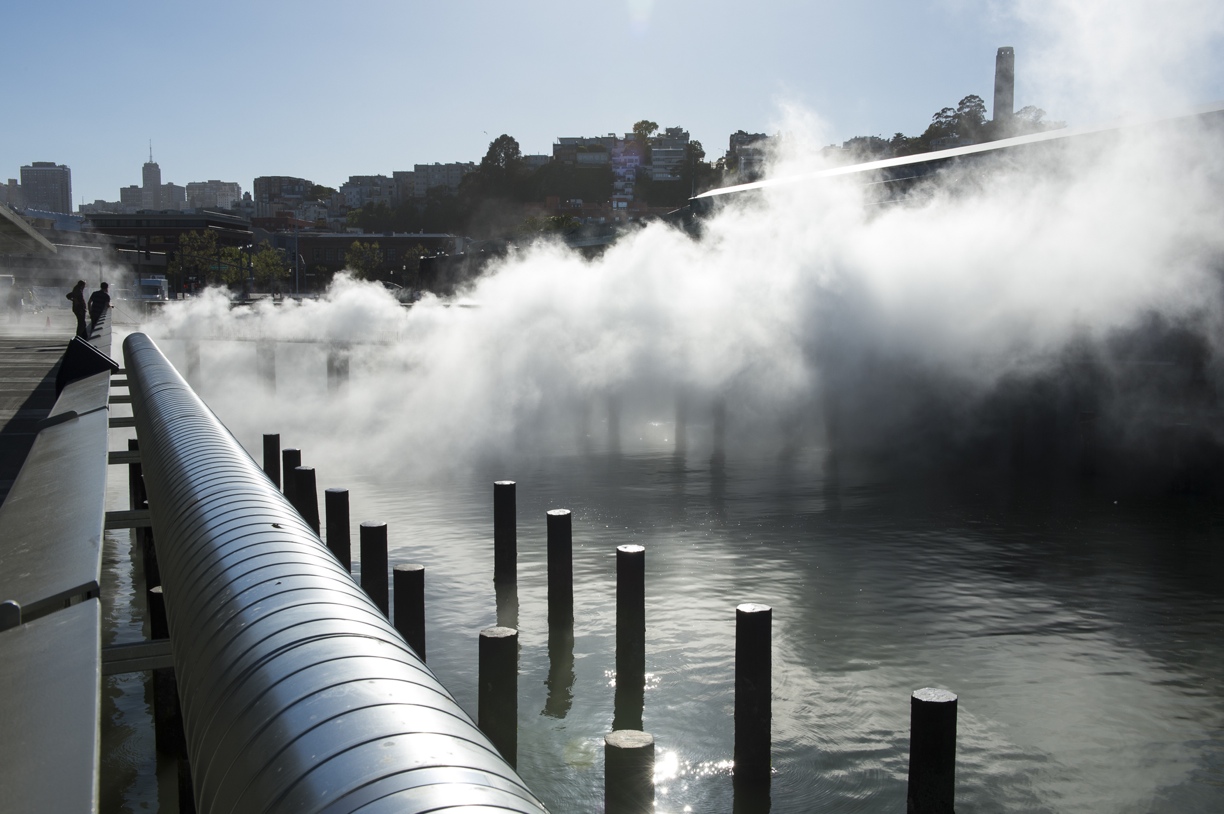 [Speaker Notes: At opening, the large bridge connecting Piers 15 and 17 will be enveloped twice an hour by a fog installation by Japanese artist Fujiko Nakaya, transforming the space and highlighting the wind dynamics between the piers.]
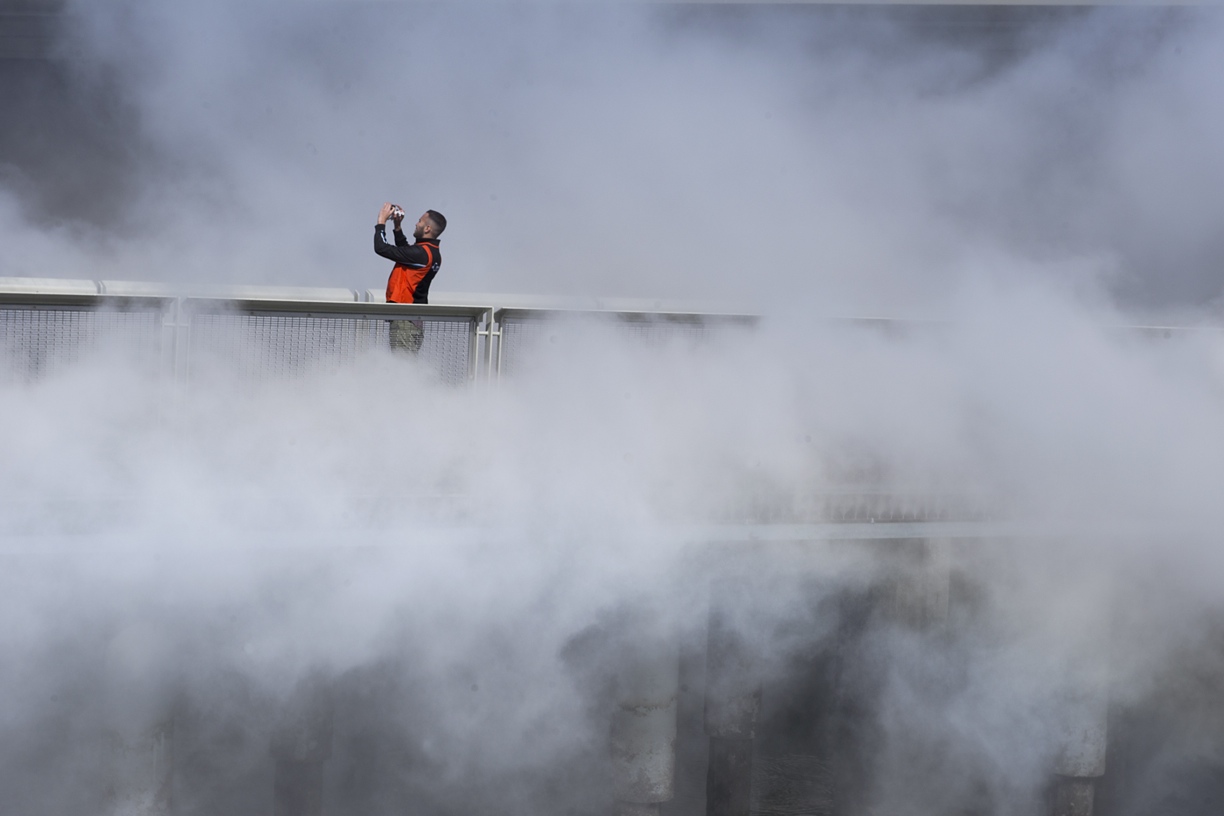 [Speaker Notes: ...to another.]
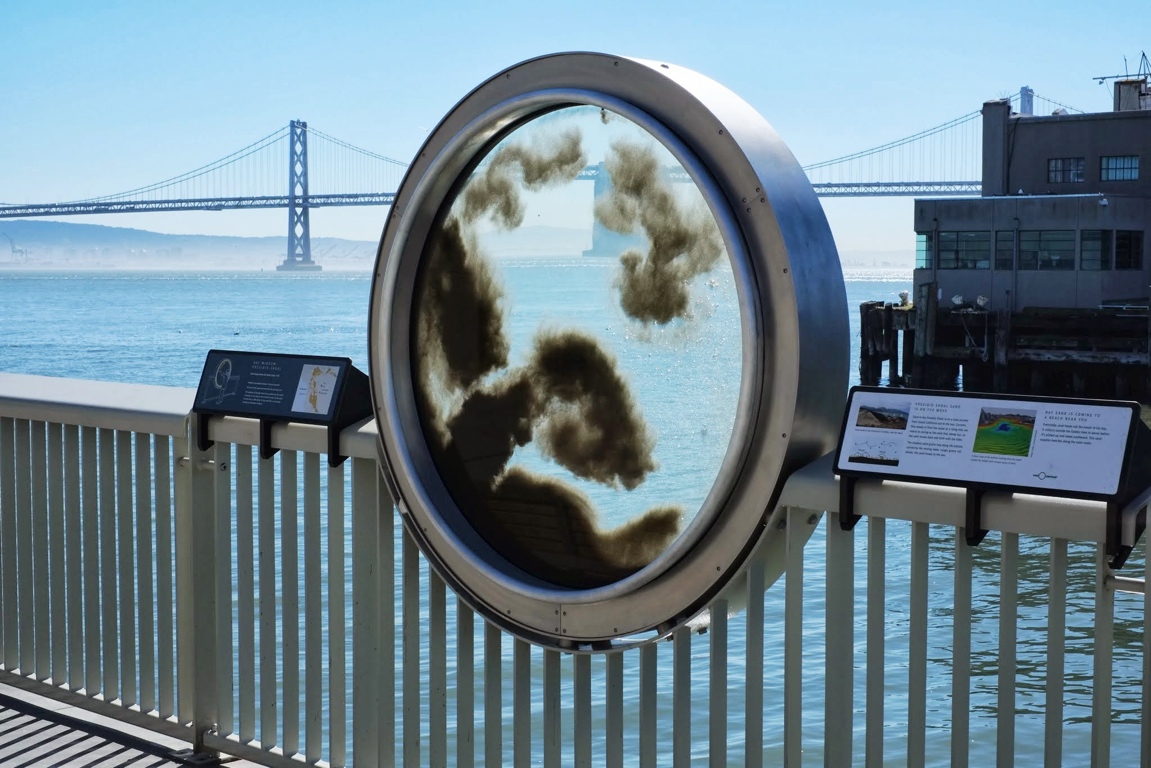 Fenomeni di 
Fisica Moderna
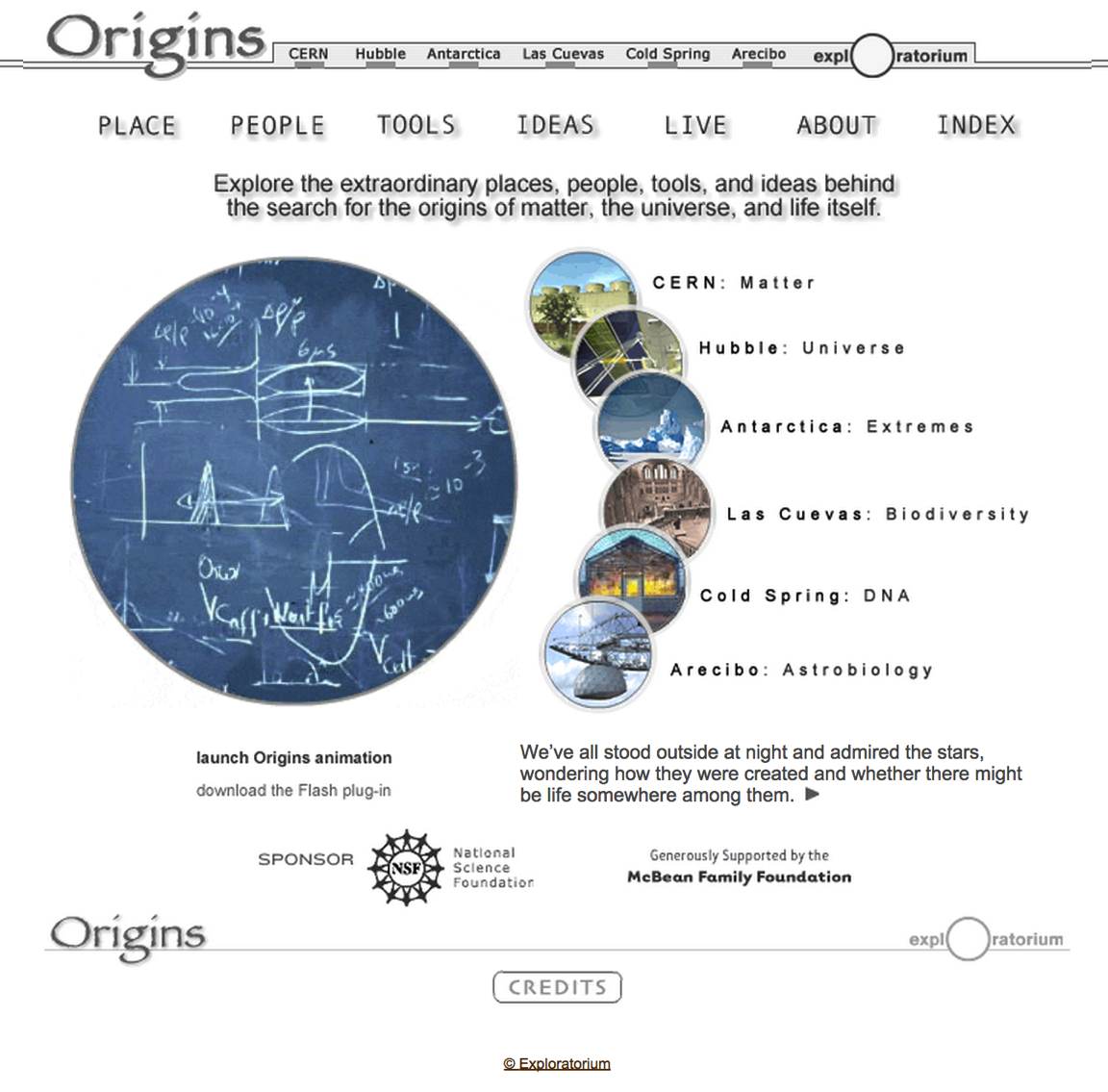 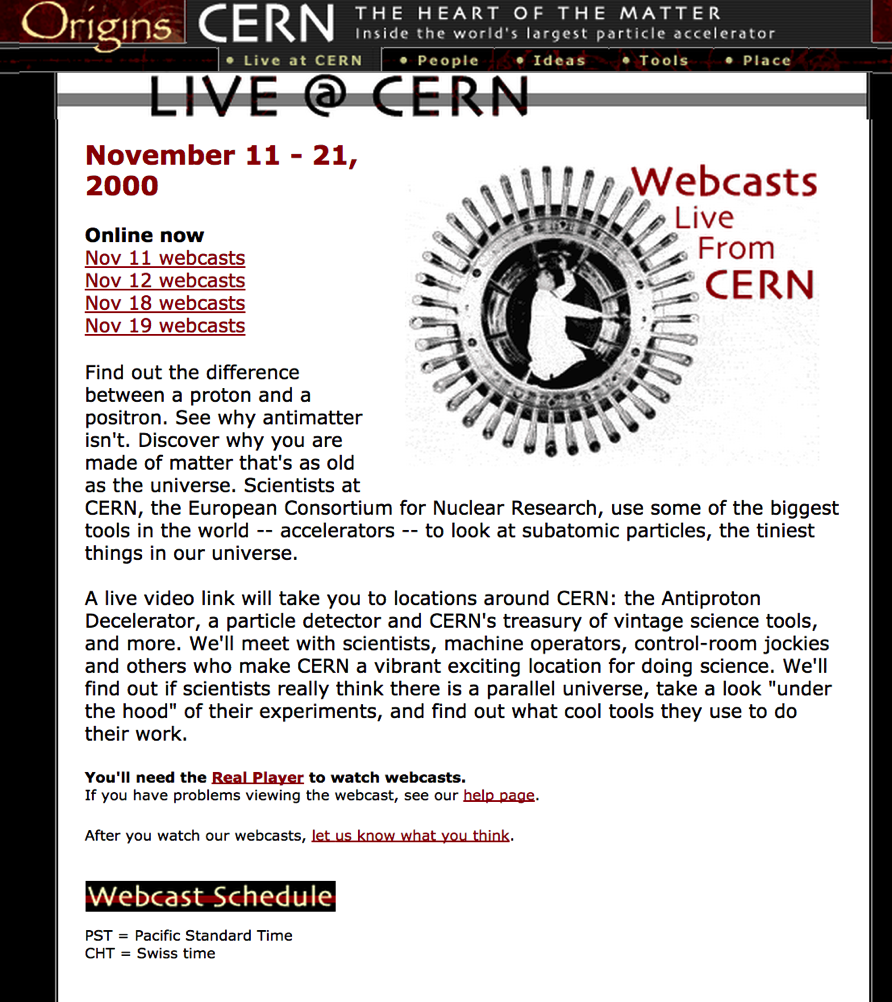 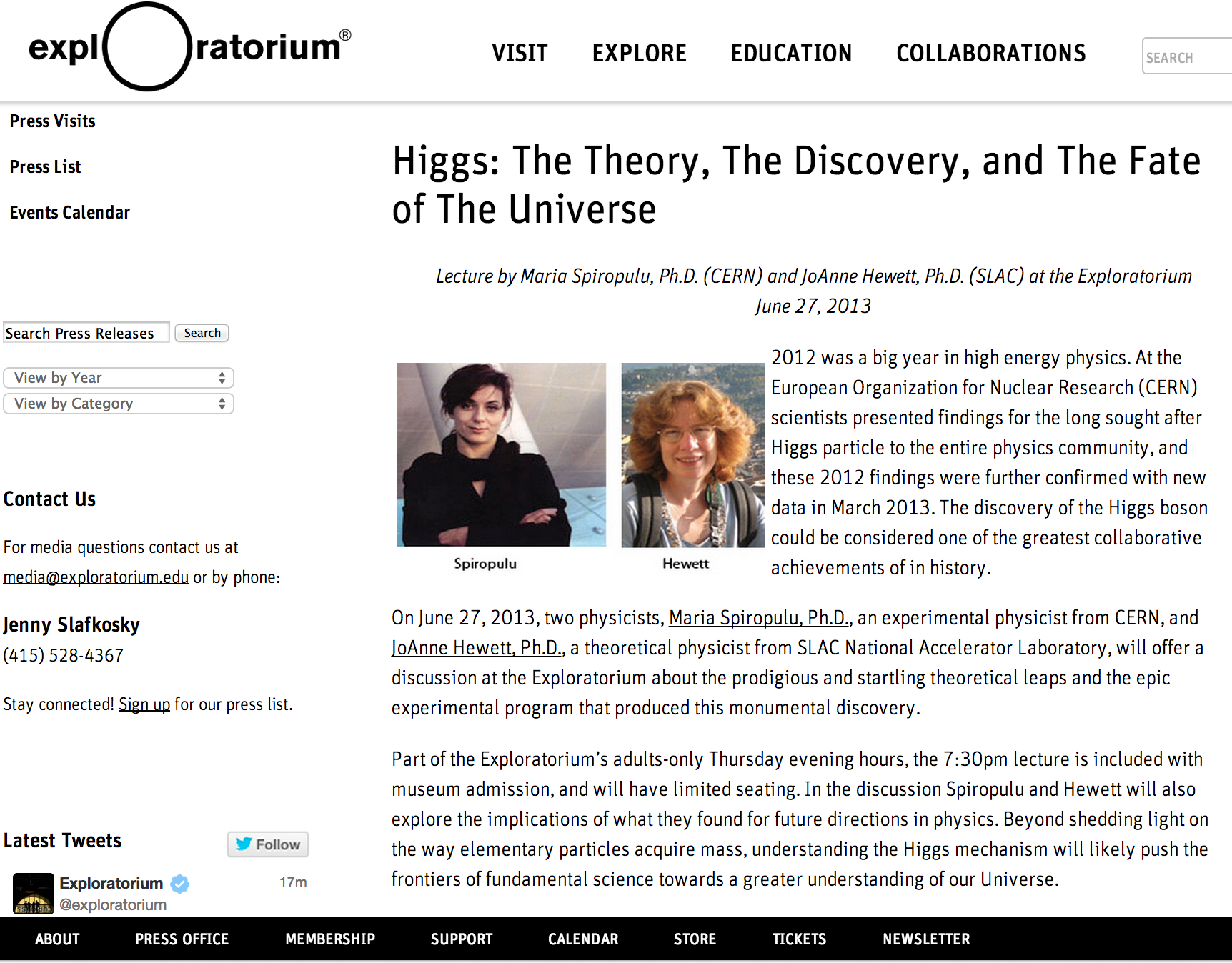 In Conclusione
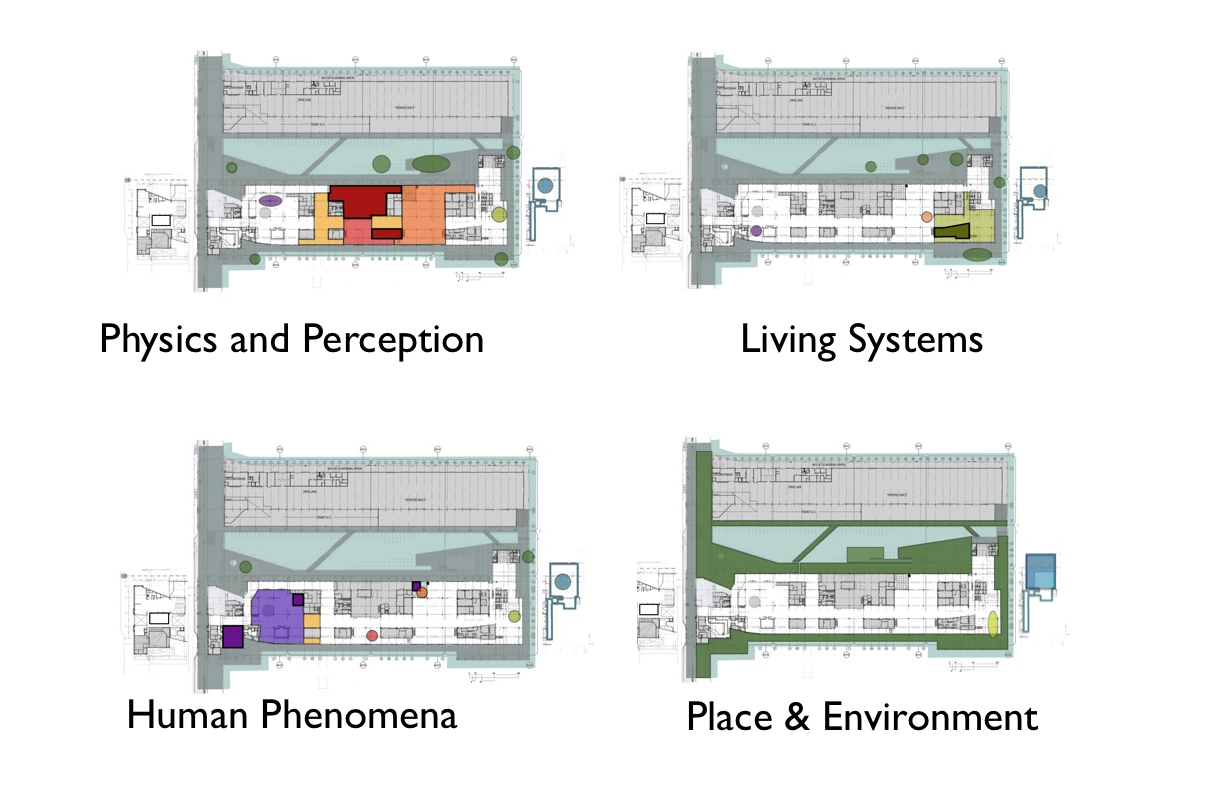 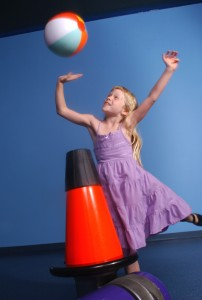 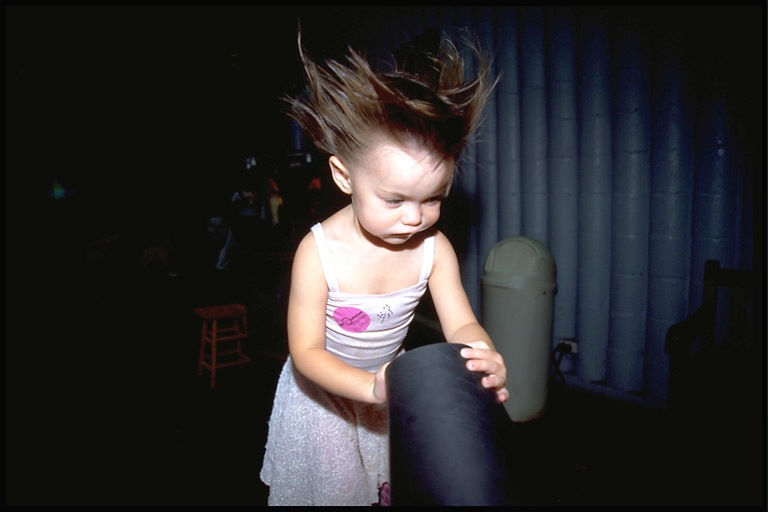 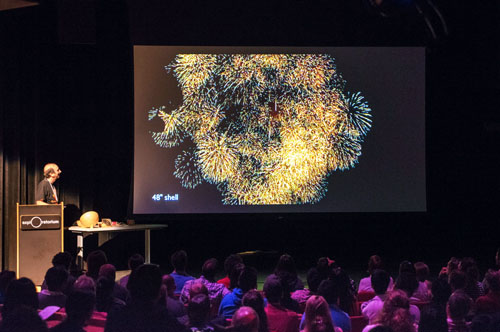